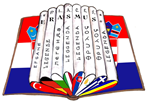 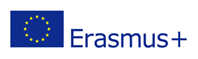 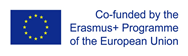 Evaluacijski upitnici za roditelje - IZVJEŠĆE
ERASMUS+  2015 - 2017
Project  P.L.A.C.E.S. - Presenting Legends Across the Continent in European Schools
Strategic School Partnership
Project links
School web page: http://os-marijeiline-umag.skole.hr/skola/erasmus
Project web platform: http://erasmusproject-places.jimdo.com/
eTwinning platform: https://live.etwinning.net/projects/project/116906
Facebook page: https://www.facebook.com/abj140264/?ref=aymt_homepage_panel
Rezultati evaluacijskog upitnika Vidin, Bugarska, 11.01. - 17.01.2016.
Što mislite o projektu P.L.A.C.E.S.?
Rezultati evaluacijskog upitnika Taranto, Italija, 07.03. - 12.03.2016.
Rezultati evaluacijskog upitnika Eschborn, Njemačka, 17. - 23.05.2016.
Komparativni rezultati evaluacijskog upitnikaBugarska-Italija-Njemačka
Što je vaše dijete naučilo ili poboljšalo za vrijeme boravka u Bugarskoj, Italiji i Njemačkoj?
poboljšanje jezičnih vještina
suradnja i timski rad
IKT i digitalne vještine
upoznavanje drugih kultura, znamentosti, legendi
komunikacija s nepoznatim ljudima, socijalne vještine
stvaranje prijateljstva
razbijanje predrasuda, pobjeđivanje vlastitih strahova i strahova roditelja, veliki korak u osamostaljivanju
upoznavanje drugih stanovnika EU, putovanja
kreativnost koja je inače prilično zanemarena u školi
Što vam se u sklopu projektnih aktivnosti u inozemstvu naročito svidjelo?
domaćinske obitelji i njihova ljubaznost
upoznavanje i druženje s novim prijateljima
mogućnost korištenja stranih jezika (engleski, talijanski, njemački)
radionice u školama, dani ispunjeni raznim aktivnostima
upoznavanje drugačijih načina školovanja i načina učenja
upoznavanje povijesnih znamenitosti, kulture , običaja, jezika, nacionalnih vrijednosti i gastronomije zemlje domaćina 
snalazenje u nepoznatoj sredini i situacijama
timski rad, razmjena iskustva, nove spoznaje
kreativnost, sloboda u stvaranju
prezentacije hrvatskih legendi
Ima li nešto što vam se nije svidjelo?
Ni jedan od ispitanika nije pozitivno odgovorio na ovo pitanje.
Opća ocjena koja najbolje opisuje aktivnosti i organizaciju aktivnosti u Bugarskoj, Italiji i Njemačkoj
Izvješće izradila:

Koordinatorica projekta
Alenka Banić Juričić, prof.

Umag, lipanj 2016.